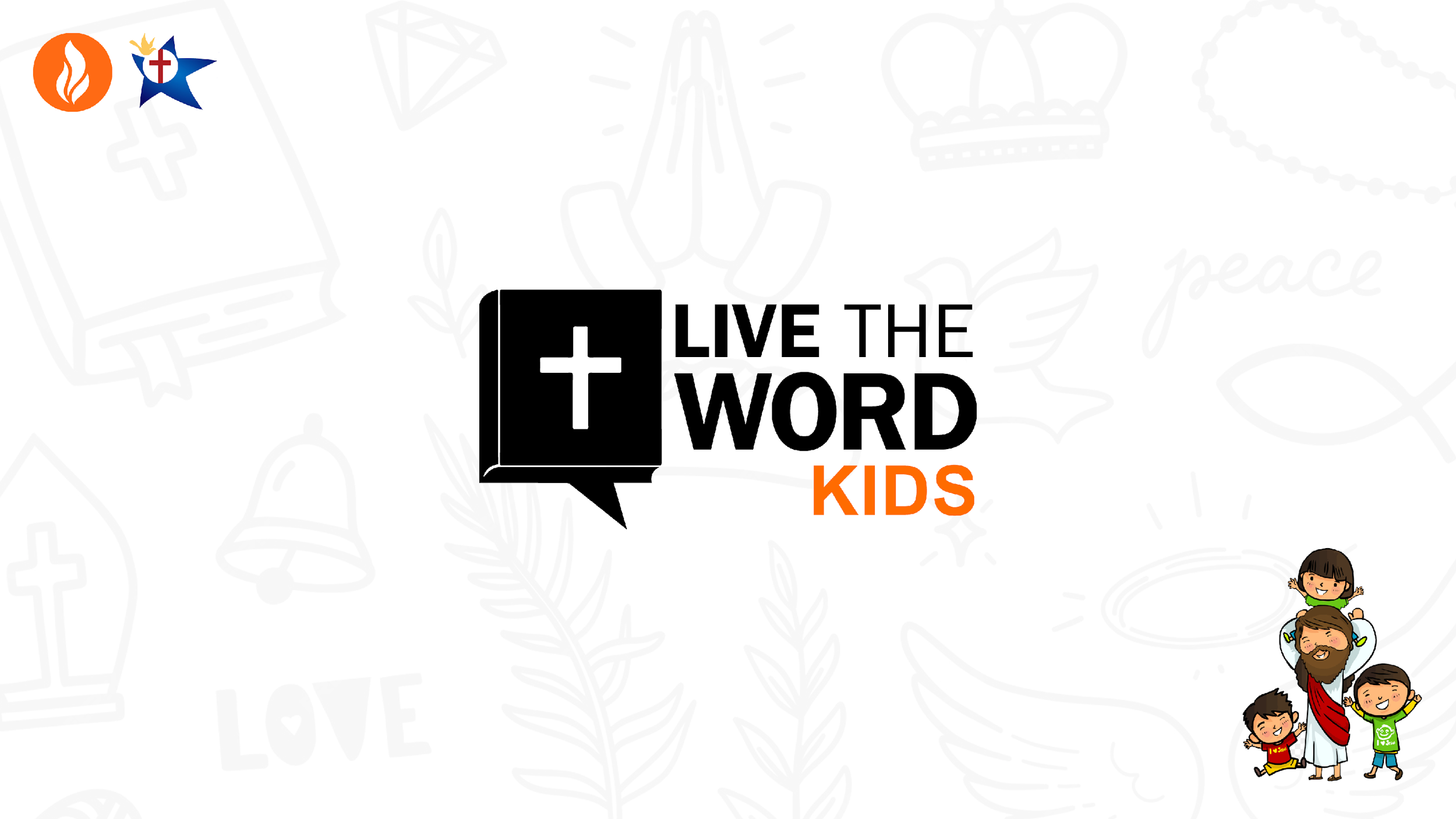 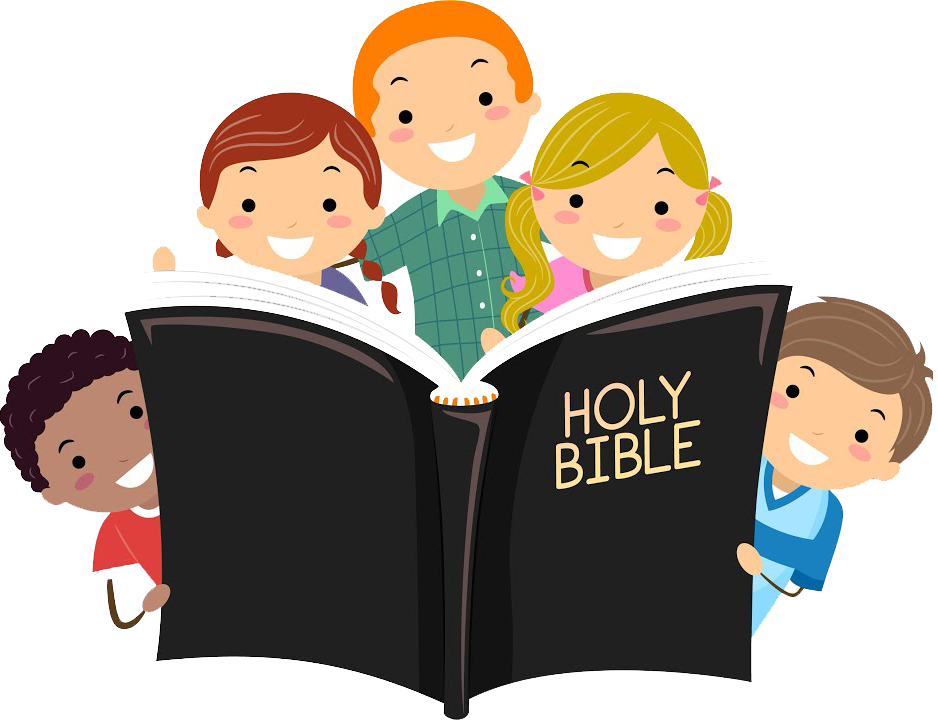 Twenty-fourth Sunday in Ordinary Time – September 15, 2024
CYCLE B – YEAR II
UNDERSTANDING THE GOSPEL (for facilitators only)
Jesus’ disciples argued with him about his plan. They didn’t want him to suffer and die, but Jesus knew that this was part of God’s bigger plan to save us. Even though it was hard, Jesus followed God’s plan because he knew it was the best thing for everyone.

Just like Jesus, we may not always understand God’s plan for our lives. There will be times when things are hard, and we might feel like arguing with God. But it’s important to remember that he always has our best interests at heart. He loves us and wants what’s best for us, even when we can’t see it.

So next time you’re going through a tough time, remember that God is with you. Trust in him, even when you don’t understand his plan. And know that he will always love you and help you through anything.
Leader: A reading from
              the Holy Gospel
              according to Mark.
All: Glory to You, Oh Lord.
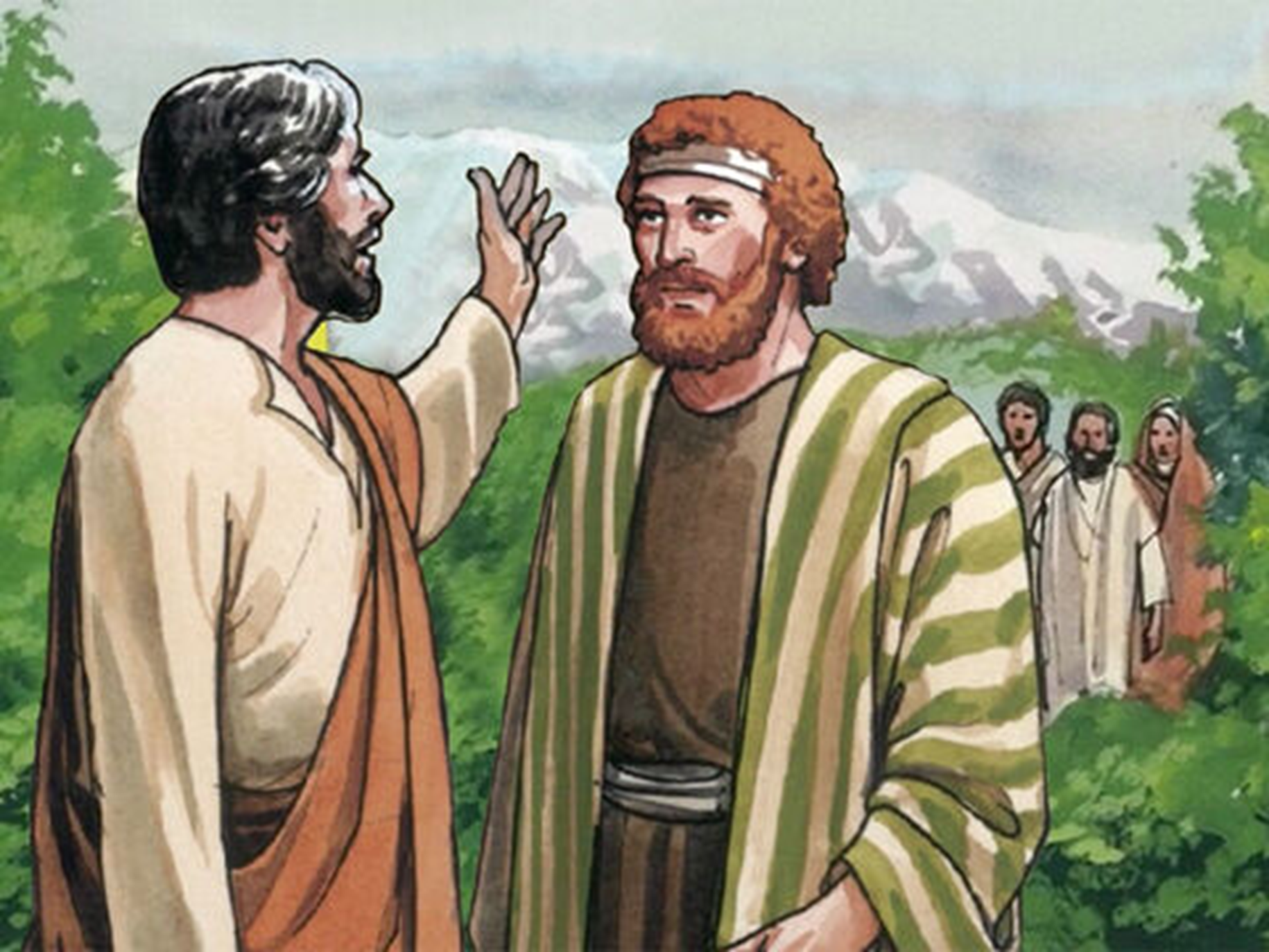 Peter's Declaration about Jesus
Mark 8:27-35
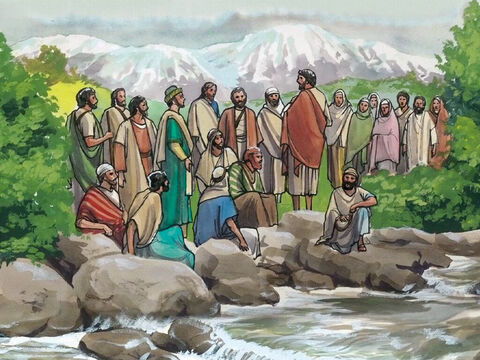 27
Then Jesus and his disciples went away to the villages near Caesarea Philippi. On the way he asked them, “Tell me, who do people say I am?”
28
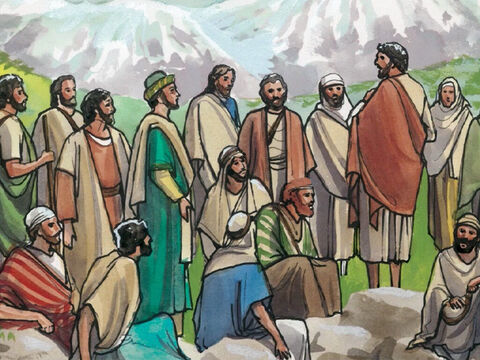 “Some say that you are John the Baptist,” they answered; “others say that you are Elijah, while others say that you are one of the prophets.”
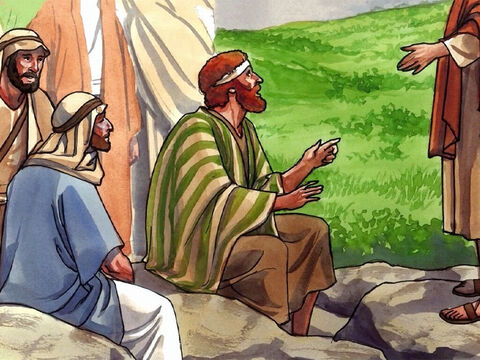 29
“What about you?” he asked them. “Who do you say I am?”

Peter answered, “You are the Messiah.”
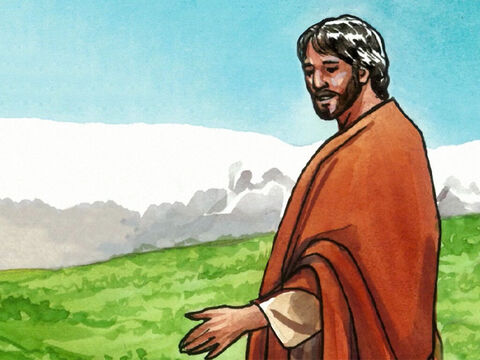 30
Then Jesus ordered them,
“Do not tell anyone about me.”
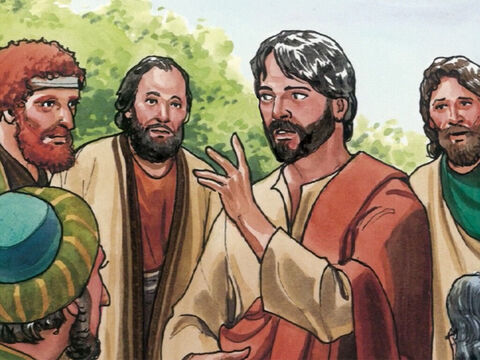 31
Then Jesus began to teach his disciples:
“The Son of Man must suffer much and be rejected by the elders, the chief priests, and the teachers of the Law. He will be put to death, but three days later he will rise to life.”
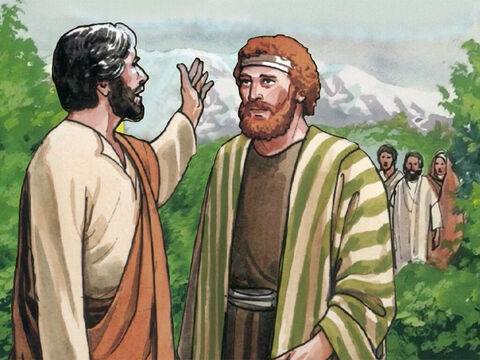 32
He made this very clear to them. So Peter took him aside and began to rebuke him.
33
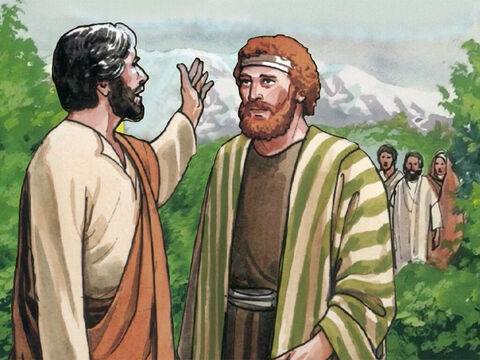 But Jesus turned around, looked at his disciples, and rebuked Peter.
“Get away from me, Satan,” he said. “Your thoughts don't come from God but from human nature!”
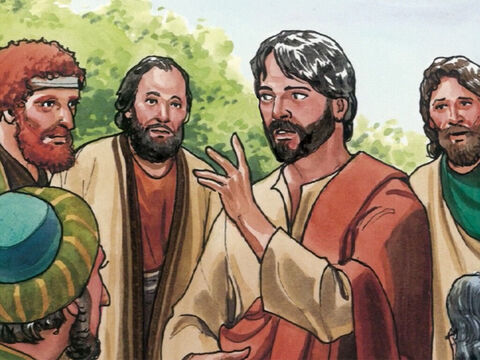 34
Then Jesus called the crowd and his disciples to him. “If any of you want to come with me,” he told them, “you must forget yourself, carry your cross, and follow me.
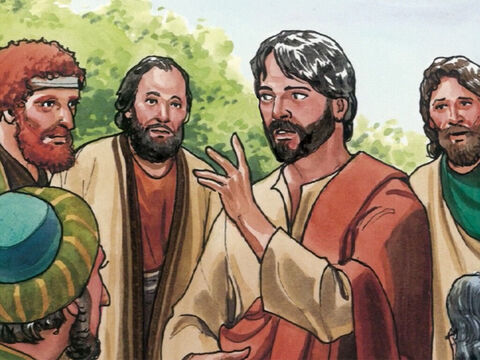 35
For if you want to save your own life, you will lose it; but if you lose your life for me and for the gospel, you will save it.
Leader: The Gospel of the Lord.
All: Praise to You,
       Lord Jesus Christ.
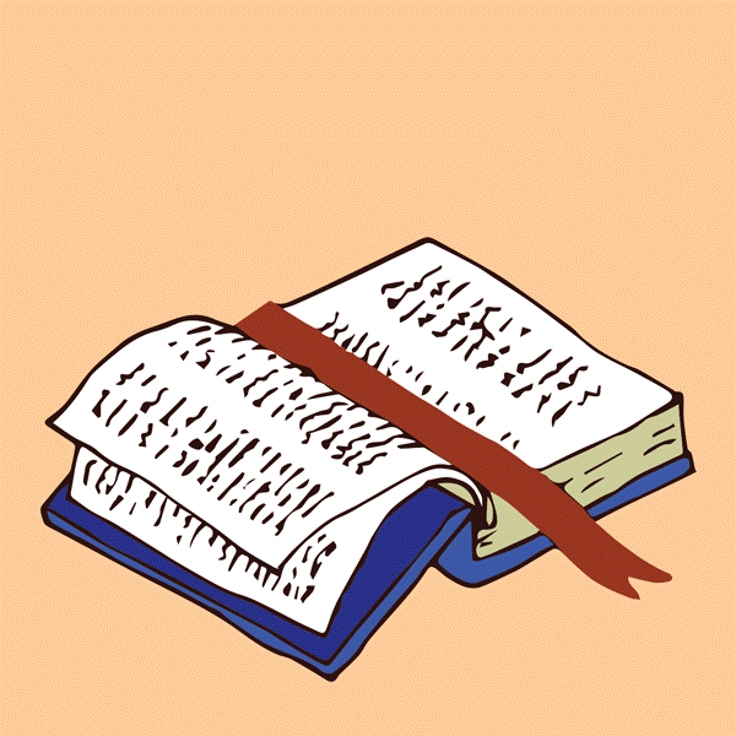 GOSPEL MESSAGE
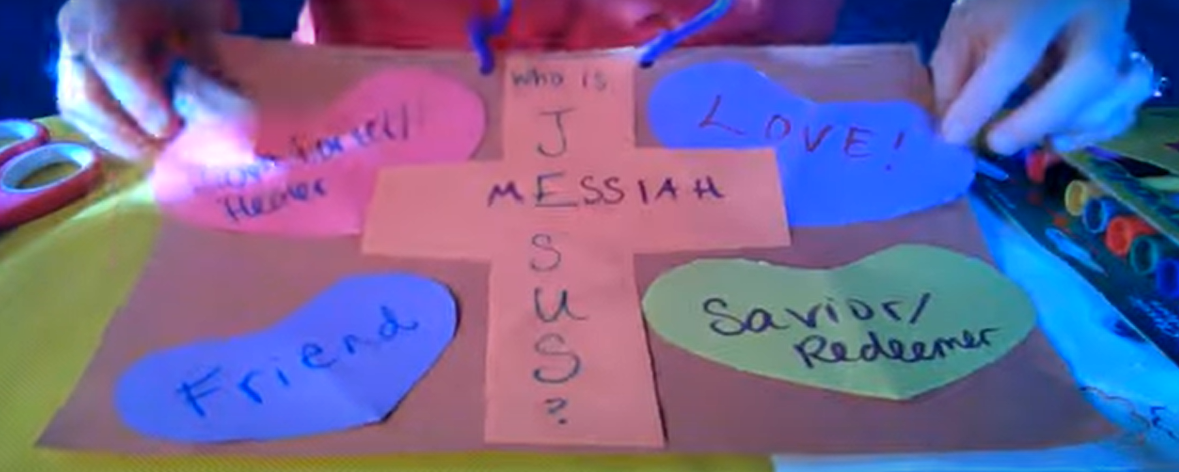 Activity:
“Who Is Jesus  Poster”
Materials:
1. Construction Paper/ Colored paper
2. Scissors
3. Glue/Tape
4. Markers/Crayons
5. String
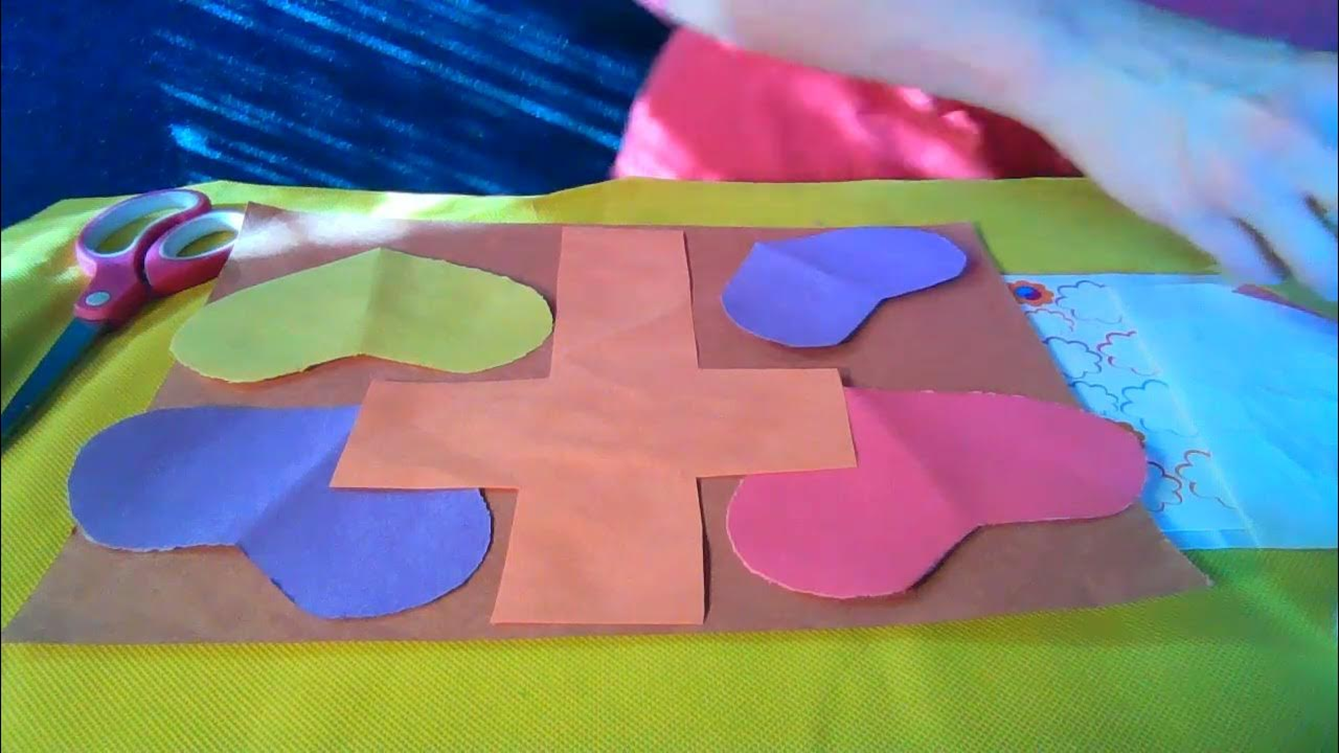 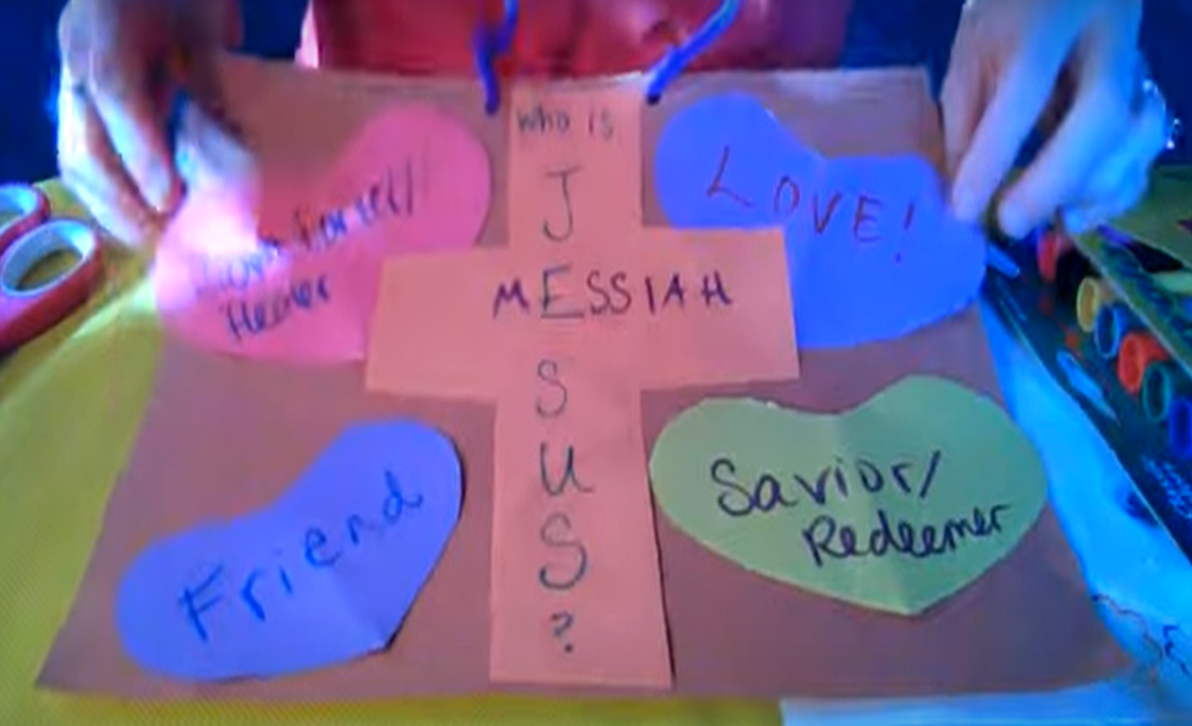 Instructions:
Cut several shapes out of construction paper (Heart, Cross, etc.). On each one, write a description of who Jesus is.

At the center of the paper, glue the cross shape.

Attach the other descriptions of Jesus to the paper surrounding the cross.

Add verses or captions.

Attach a hanger using the string.
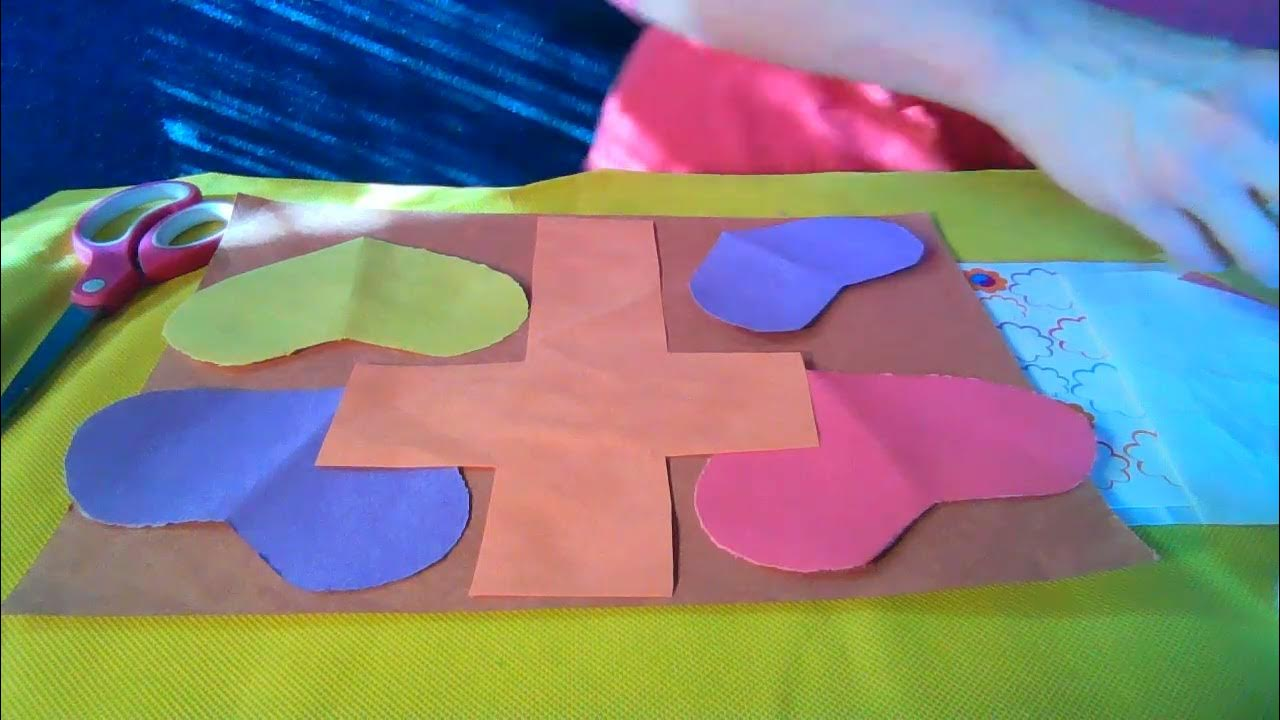 Closing Prayer
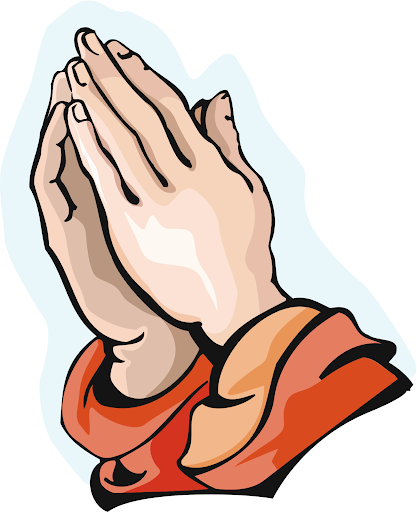 All: In the Name of the Father, the Son and the Holy Spirit. Amen.
Dear God, thank you for giving us, Jesus, the true hero. Help us to cling to Him when life is hard. And remember that He’s been through it all! We proclaim Him as Lord as we love one another. Thank you for your love. We love you, God!

In Jesus’s name, Amen!
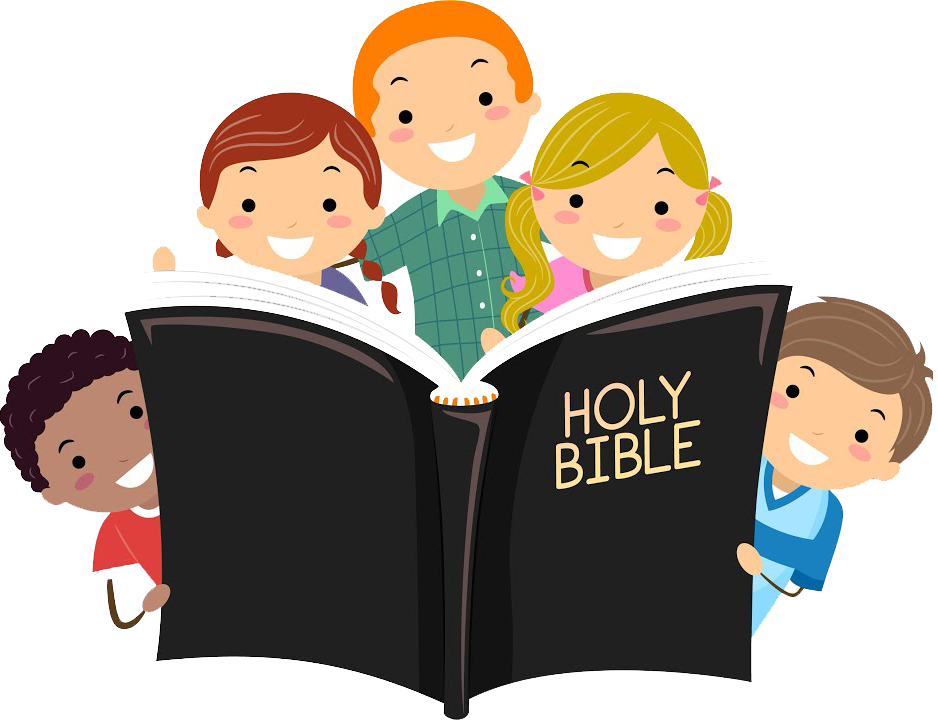 Twenty-fourth Sunday in Ordinary Time – September 15, 2024
CYCLE B – YEAR II